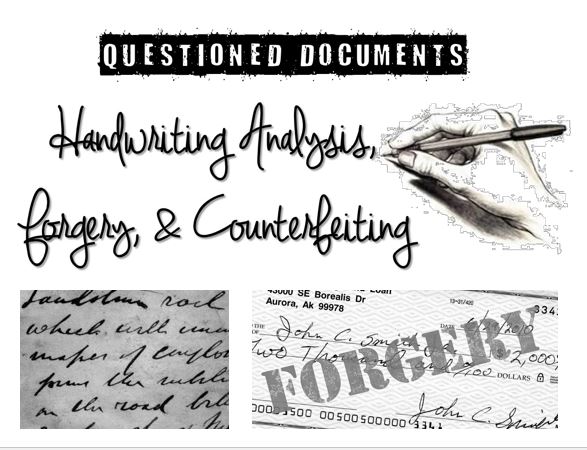 Chapter 10 Vocabulary
counterfeiting
currency
document analysis
document expert
exemplar
forgery
fraudulence
graphology*
questioned document
* not in book
The bank robber’s hold-up note; does it contain invisible impressions that indicate the address of the hideout? The suicide note found next to the deceased; was it actually written by a killer trying to cover up his crime? The will of a wealthy person; was it altered so a relative could receive a payout?
The discipline of forensic document examination, often referred to as questioned documents, is frequently associated with white-collar crimes such as check fraud; however, in practice, this area of forensic science can be used in a wide array of cases from medical malpractice to art forgeries to homicides.
a.	A questioned document is any
signature, handwriting, typewriting,
or other written mark whose source or authenticity
is in dispute or uncertain.
i.  This may include checks, birth certificates, licenses, passports, titles, deeds, wills, contracts, money,  lottery tickets, suicide or ransom notes, medical records and receipts.
b.	Document Analysis is the examination and comparison of
questioned documents with known material.
c.	Document experts will investigate handwriting, typewriting or computer printouts, commercial
printing, and type of paper and ink used.

Like fingerprints, handwriting is
unique to each individual.

Computer databases maintained by the U.S. Secret Service and Federal Bureau of Investigation (FBI) contain handwriting samples from hundreds of thousands of writers.  Comparisons of these databases have not identified two individuals who have the exact same combination of handwriting characteristics, adding support to the legitimacy of handwriting as a solid form of evidence.
e.	In 1999, the U.S. Court of Appeals decided that handwriting analysis does qualify as a form of
expert testimony. As a result, handwriting evidence is admissible in court as long as scientifically accepted guidelines are followed.
The Scientific Working Group for Forensic Document Examination (SWGDOC) develops and publishes standards and guidelines for the field of forensic document examination. http://www.swgdoc.org/
Forensic document examiners, also often referred to as questioned document examiners, are forensic scientists who are responsible for using a number of scientific processes and methods for examining documents—whether written, typed, or printed—related to a crime scene investigation.
They are handwriting experts, as well as experts in other areas of document examination, including machine printing processes; and obliterated, indented, and erased entries.
The Questioned Documents Unit (QDU) provides forensic support to the FBI and federal, state, and local law enforcement agencies by conducting forensic examinations on evidence collected during an investigation.
Among the federal agencies with QD units are
the:
Federal Bureau of Investigations
2. Immigration and Customs Enforcement
US Secret Service
US Army Crime Lab
5. Internal Revenue Service (Forensic Laboratory)
US Postal Inspection Service
Bureau of Alcohol, Tobacco and Firearms
ii. A number of questioned document examiners also work through private investigative companies, although their work is generally geared more toward civil cases.
d.	The unit actually performs 25 different types of exams—all without tainting or destroying evidence.
The unit also maintains extensive databases of bank robbery notes, anonymous letters, fake checks, and ink compositions.
FISH: Forensic Information System for Handwriting
Maintained by the U.S. Secret Service, this database enables document examiners to scan
and digitize text writings such as threatening correspondence.
A document examiner scans and digitizes an
extended body of handwriting, which is then
plotted as arithmetic and geometric values. Searches are made on images in the database, producing a list of probable “hits.” The questioned writings, along with the closest hits, are then submitted to the Document Examination Section for confirmation.
International Ink Library
Maintained jointly by the
U.S. Secret Service and the Internal Revenue Service— includes more than 9,500 inks, dating from the 1920s.
2. Every year, pen and ink
manufacturers are asked to
submit their new ink formulations, which are chemically tested and added to the reference collection.
f.	Forensic document examiners may perform the following:
Examine documents for signs that they have been forged or altered
Compare signatures and handwriting through handwriting analysis to determine the authorship of documents
Examine typed documents and link them to specific machines or computers (printing process examinations)
Decipher the contents of documents that have been partially destroyed or altered
Compare fractured or cut-edge comparisons on a variety of surfaces, including paper and tape
Examine incidents of indented writing
Determine when a document was produced
Determine and distinguish ink discrimination, alterations,
erasures, obliterations, and/or enhancements.
The crime of forgery has been practiced since ancient times in every country where writing existed and paper was used for financial transactions.
Laws against forgery can be traced to 80 BC when the Romans prohibited the falsification of documents that transferred land to heirs.
Forgery was prevalent in Europe in the Middle Ages.
Gradually laws were passed to prohibit forgeries in every developed country, but it was difficult to identify some of the highly skilled forgeries.
e. In the US, a federal forgery statute was enacted in 1823 which prohibited false making, forgery, or altering any writings for the purpose of financial gain.
f.	Albert Sherman Osborn is considered the father of the science of questioned document examination in North America.
In the summer of 1882, he received a letter from the Rochester Business Institute, offering him a position as a teacher of penmanship.  It was from this early beginning as a teacher of handwriting that Mr. Osborn extended his interests to the identification of handwriting, typewriting, paper, ink, and to the many questions that arise concerning contested documents.
In 1942, the ASQDE (American Society of Questioned Document Examiners) was founded with Mr. Osborn as its first president.
He wrote several books, including Questioned Documents, The Problem of Proof, The Mind of the Juror and Questioned Document Problems, which master and codify the information necessary for identifying styles of handwriting and typescript, and for dating papers, inks, and writing instruments.
g.	In 1962, The American Law Institute developed the standard definition and elements related to the crime of forgery.
Today there are a variety of training programs, certifications, and professional resources for Forensic Document Examiners.
ABFDE http://www.abfde.org/ (The American Board of Forensic Document Examiners)
ASQDE http://www.asqde.org/ (The American Society of
Questioned Document Examiners)
March 1, 1932- Charles Augustus Lindbergh, Jr., 20-month-old son of the famous aviator and Anne Morrow Lindbergh, was kidnapped from the nursery on the second floor of the Lindbergh home in New Jersey. A search of the premises was immediately made and a ransom note demanding $50,000 was found on the nursery window sill.
The painstaking analysis of his handwriting by the emerging FBI Laboratory would add to volumes of other evidence used to help convict Bruno Hauptmann of the historic murder. Handwriting analysis concluded that Hauptmann left a series of thirteen ransom notes after snatching and later killing the Lindberghs’ 20-month-old son.
December 26, 1996- JonBenet Ramsey was a 6-year-old beauty queen and the daughter of a socialite and a wealthy businessman in Atlanta, Georgia. Her mother, Patsy Ramsey, called the police after finding a ransom note demanding $118,000 for her daughter's safe return. The girl's body, however, was discovered in their own basement later that afternoon.
She had a skull fracture and had been sexually molested and strangled with a cord. Due to what some say were unforgivable errors by the Boulder Police Department, the case is still unsolved. This case was one of the most publicized police investigations of the 1990s.
Seventeen forensic document examiners sifted through and analyzed charred documents after the 9/11 attacks to help identify the hijackers.
Dennis Rader committed his first murders in 1974, killing four members of the Otero family in their home. Strangulation and taking souvenirs were part of his modus operandi, or pattern of behavior. He also left semen at the scene and later said that he derived sexual pleasure from killing. He placed a letter in a public library book in which he took responsibility for killing the Oteros which ended up
in the local newspaper. He requested to be called the "BTK Strangler," which stands for bind, torture, and kill.
Dennis Rader terrorized the Witchita, Kansas area from the 1970s to the 1990s as he claimed more victims. He continued to seek fame for his killings, writing letters and reporting his own crimes. He seemed to take pleasure from the cat-and-mouse game with authorities.
His final crime was in 1991, but he resurfaced in 2004 as many news stories marked the thirtieth anniversary of the Otero murders and he again sought media attention. Rader sent local media outlets and authorities more letters, this time filled with items related to his crimes, including pictures of one of the victims, a word puzzle, and an outline for the "BTK Story." During 2004 and 2005, he also left packages with more clues, including a computer disk. That disk helped lead authorities to Rader's church, which eventually led to his arrest. He pled guilty and was ordered to serve 10 life sentences in prison.
a.	A key element of document examination focuses on handwriting, which includes hand printing and signatures.
b.	Despite minor variations due to type of writing instrument, mood, age or stress, everyone’s handwriting has their own unique style.
Once a person starts writing subconsciously, characters form as a result of habit and unique handwriting is formed.
Major factors influencing handwriting:
Size of fingers, hands, arms
Muscular makeup
Education
Style and personality
Handwriting examination and comparison is based on three
main principles:
Given a sufficient amount of handwriting, no two skilled writers exhibit identical handwriting features.
Every person has a range of natural variation to his or her writing.
No one writes with machine-like precision every time, and variations are evident in a person’s handwriting even within the same document. For example, if a person writes an entire page of signatures, each one will vary slightly. A trained forensic document examiner can discriminate between natural variations in a writer’s own handwriting and significant differences denoting different writers.
No writer can exceed his or her skill level (for example, it would not be possible for a person who has only learned to produce very basic hand-printed letters to execute perfectly formed, highly skilled cursive writing).
Before  fingerprints,  retinal  scans,  or  DNA,  our  signatures served as our identifying “mark” for thousands of years. As we   progressed   from   stone   to   papyrus   to   paper,   the signature has served to recognize artists, solidify contracts, and communicate the personal messages of writers.
THREE CATEGORIES OF HANDWRITING
Letter Form includes
the shape, curve, angle or slant, and proportional size of letters 
the use and appearance of connecting lines between letters
Whether letters are shown correctly (dotted i or crossed t)
Line Form includes
smoothness of letters and the darkness of the lines on the upward compared to the downward stroke
influenced by the speed of writing and the pressure exerted while writing and the writing instrument
Formatting includes
the spacing between letters, words, and lines
the placement of words on a line
margins a writer leaves empty on a page
Line Quality – Do the letters flow or are they erratic and shaky?
Spacing – Are the letters equally spaced or crowded?
Size Consistency – Is the ratio of height to width consistent or inconsistent?
Continuous – Is the writing continuous or does the writer lift the pen?
Connecting Letters – Are capital and lowercase letter connected and continuous or not?
Lettering Complete – Are the letters formed completely or are parts missing?
Cursive and Printed Letters – Are the letters printed, written in cursive, or both?
Pen Pressure – Is the pressure equal or unequal when applied to upward and downward strokes?
Slant – Is there a slant? Is it left, right, or variable?
Line Habits – Is the text on, above, or below the line?
Fancy Curls or Loops – Are there fancy curls or loops on any of the letters?
Placement of crosses on t’s and dots on i’s – Is the placement correct? Are t’s crossed high, low, or middle? Are the dots on the i to the left, right, or centered?
Experts can also look at formatting, such as the margins a writer leaves empty on the page.
In order to analyze handwriting, a forensic expert also needs an
exemplar, which is a known sample of the suspect’s writing, which can be compared to the questioned document.
Collected writing specimens: writings that were completed by the subject prior to the investigation.
These might include letters, diaries, cards, personal notes, cancelled checks, signed receipts, tax records, or other signed legal documents.
Requested writing specimens: writings dictated by the investigator to the writer.
These are used primarily when collected writing specimens are not readily available and the suspect is asked to write a sample under carefully controlled conditions, with the writer being closely monitored.
It is best not to inform the suspect of the intention of comparison.
Known samples should be as similar as possible to the questioned document.
Including the writing implement, paper, and words written.
The investigator should obtain known writing samples that are similar in character to the document in question.

If it is written in cursive, it should be compared to known cursive writing.
If it contains upper and lowercase letters, the known writings must also contain upper and lowercase letters.
Wherever possible, the investigator should also obtain known writing containing similar combinations of letters and numbers seen in the questioned documents.
For comparison purposes, it is recommended that investigators obtain 20–30 repetitions of signatures, 15–20 repetitions of bank checks, 3–4 repetitions of entire written letters.
The investigator should also attempt to obtain known writing that is prepared around the same time period as the questioned writing.

This is particularly important in cases involving writing from young people (up to mid-teens), as writing formation may still be at a developmental stage, and by elderly persons, as writing may deteriorate with age or illness.
The expert will examine the questionable document for detectable traits and record them.
Finally, the expert will compare and draw conclusions about the authorship of the questionable document.
If a sufficient amount of evidence is submitted, an examiner will reach a conclusion that may range from identification (a definitive determination of authorship or source) to elimination (a definitive determination of non-authorship or from another source).
Two writings came from one person if their similarities are unique and no unexplainable differences are found.
“Handwriting comparisons are based on the principles that no two people write exactly alike and that characteristics reoccur throughout every person’s writing, although no one write exactly the same way twice.  This combination of characteristics is unique to every individual and is used by document examiners for comparison.” http://www.fbi.gov
If no determination can be made based on the evidence, the examiner will issue an inconclusive result.
Most laboratories also permit a broader range of conclusions, called qualified conclusions, that fall somewhere in between the definitive conclusions of identification or elimination.
Many practitioners also choose to provide a defining description of the results of their examination. For instance, for a handwriting exam,
Identification may be phrased, The evidence very strongly supports the proposition that the questioned writing was written by the writer of the specimens.”